Who’s Who?
There are three people, one of whom is a knight, one a thief, and one a spy.
Cody is a thief
Alex is a knight
I am the spy
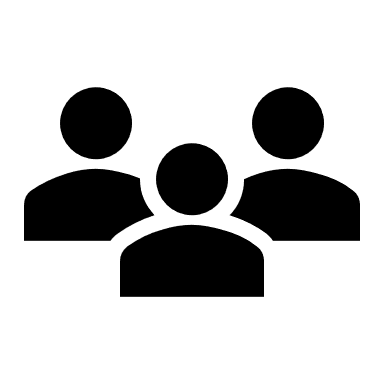 The knight always tells the truth
The thief always lies
The spy can either lie or tell the truth.
Can you work out who’s who?
Alex
Cody
Brook
[Speaker Notes: Based on the puzzle: https://www.mathsisfun.com/puzzles/knights-and-knaves.html 
There are three people (Alex, Brook and Cody), one of whom is a knight, one a thief, and one a spy.  The knight always tells the truth, the thief always lies, and the spy can either lie or tell the truth.  Alex says: "Cody is a thief." Brook says: "Alex is a knight." Cody says: "I am the spy."  Who is the knight, who the thief and who the spy?]
Who’s Who?
There are three people, one of whom is a knight, one a thief, and one a spy.
Cody is a thief
Alex is a knight
I am the spy
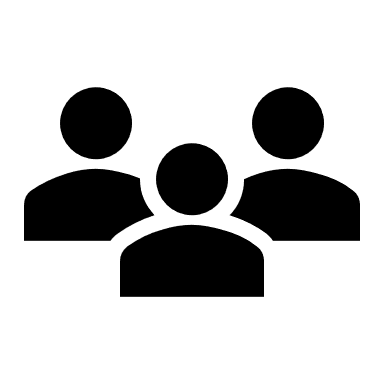 The knight always tells the truth
The thief always lies
The spy can either lie or tell the truth.
Brook is not the knight. If Brook were the knight,(i.e. telling the truth) then Alex would also be the knight.
Cody cannot be the knight, since his statement would then be a lie.
So Alex is the knight, Cody is the thief, and Brook is the spy.
Click here for reasoning
Alex
Cody
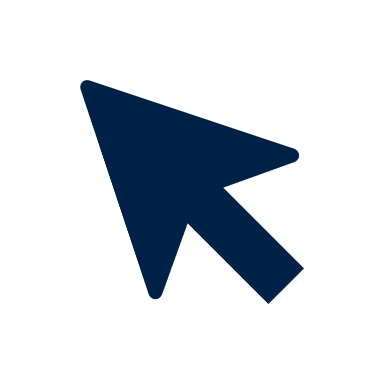 Knight
Thief
Brook
Spy
[Speaker Notes: Alex is a KnightBrook is a SpyCody is a Knave
More logic puzzles here: https://www.mathsisfun.com/puzzles/logic-puzzles-index.html]
About MEI
Registered charity committed to improving mathematics education
Independent UK curriculum development body
We offer continuing professional development courses, provide specialist tuition for students and work with employers to enhance mathematical skills in the workplace
We also pioneer the development of innovative teaching and learning resources